Welcome to 
VITA - Colorado Tax Update
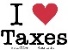 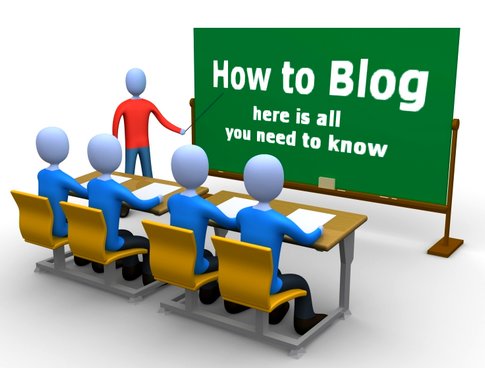 VITA/TCE & TaxSlayer
Your Facilitator
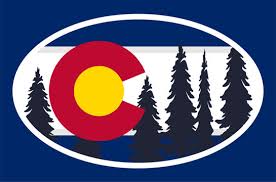 Martha Lewis
vita@ppunitedway.org
719-208-7414
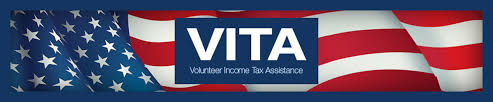 Overview
Colorado Tax Updates
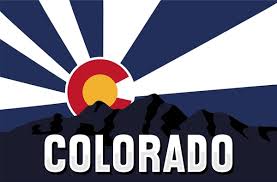 FATC (It’s new)

CTC

COEITC

Senior Housing Tax Credit

TABOR
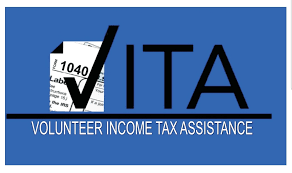 What’s New For Colorado VITA
Family Affordability Tax Credit (FATC)
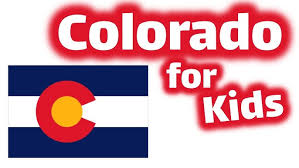 New refundable Colorado state tax credit – It’s NEW
Uses Colorado TABOR funds
Set to continue through 2033
A refundable, Colorado state tax credit for families with eligible children
Up to $3,200 per eligible child, 5 years or younger as of 12/31/24
Up to $2,400 per eligible child between 6 and 16 years of age as of 12/31/24
Tax credit varies based on how long you lived in Colorado in 2024
Parents with ITINs can receive the credit if eligible children have SSN
Amounts vary based on income levels, higher credit amounts for lower income levels
Colorado Child Tax Credit (COCTC)
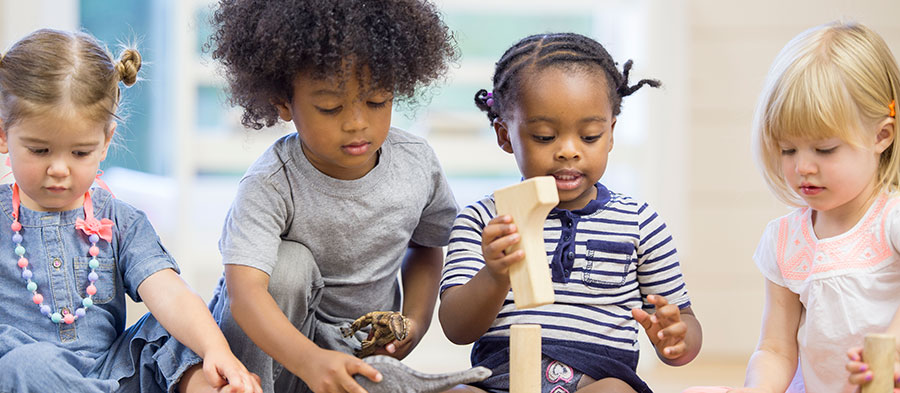 State CTC - $200-$1,000 (no SSN required)

State CTC is refundable (means you could get a refund)

State CTC is only for children under 6
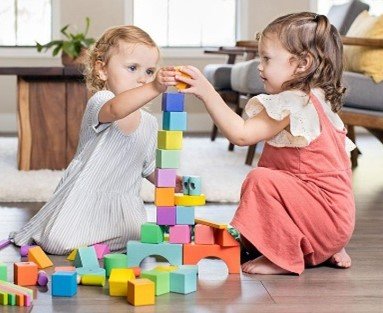 Colorado Earned Income Tax Credit (COEITC)
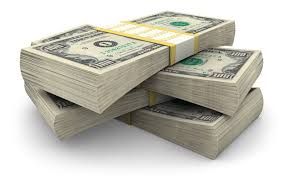 Colorado residents who claim federal EITC can also claim COEITC

ITIN filers can claim COEITC but not federal

COEITC is 50% of Federal EITC
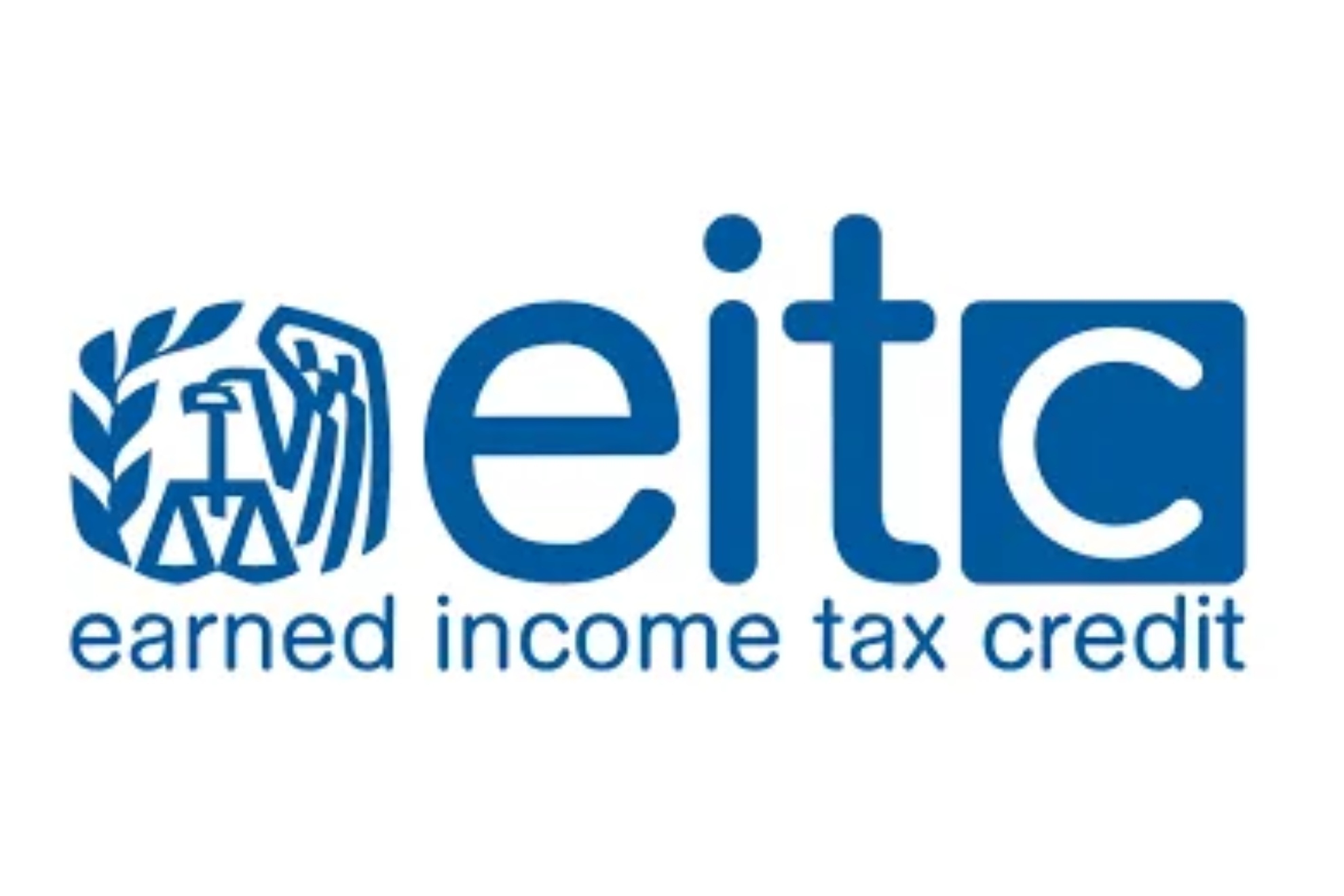 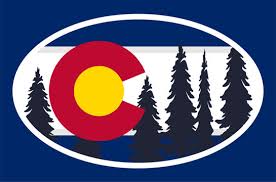 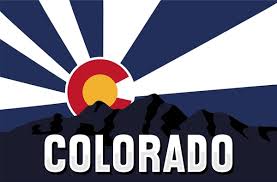 Colorado Senior Housing Tax Credit
65+ Seniors who did not claim the Senior Homestead Property Tax Exemption (Property Tax Reimbursement)
Up to $800 based on AGI below $75K/$125K
Prorated for part-year residents
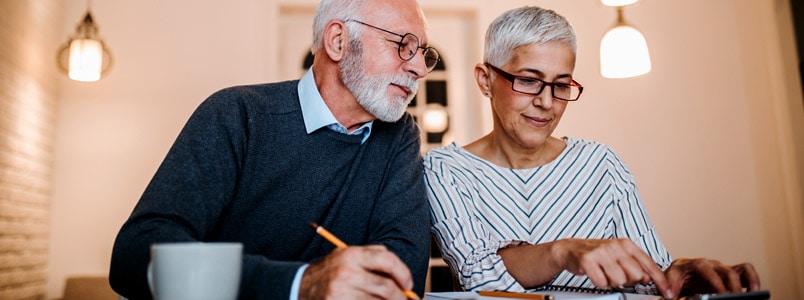 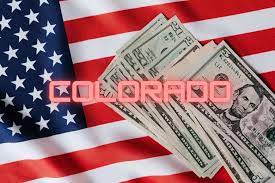 Colorado TABOR Refund
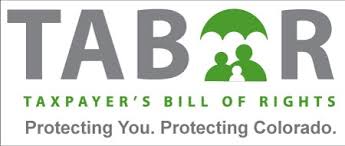 (Taxpayer’s Bill of Rights)
For full year Colorado residents who were 18 when the tax year began
Six tiers
Smaller than last year
Can be claimed using an ITIN (if the same as 2023)
Deadline is October 15 for all eligible taxpayers
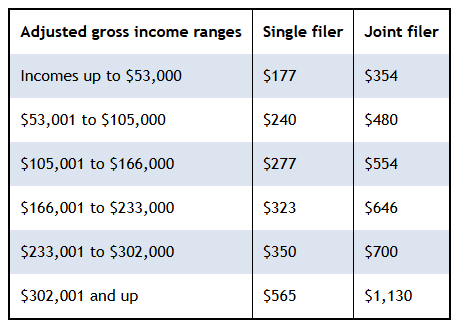 Summary
Colorado Tax Updates
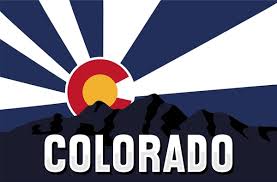 FATC (It’s new)

CTC

COEITC

Senior Housing Tax Credit

TABOR
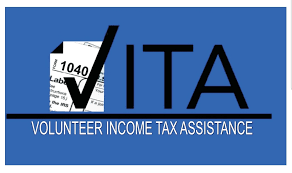 Questions
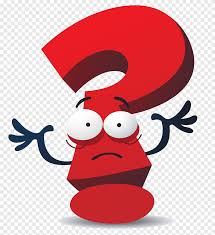 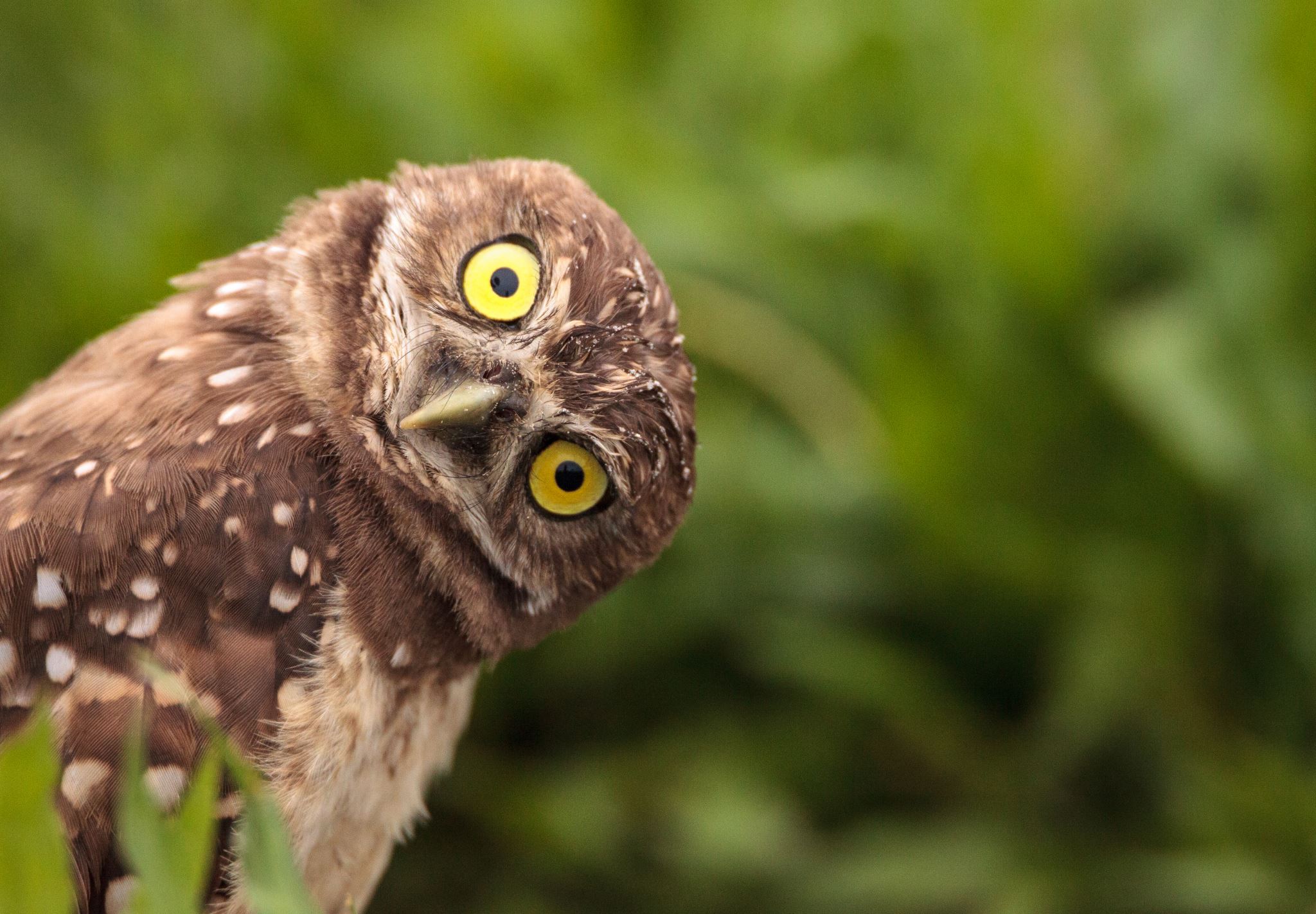 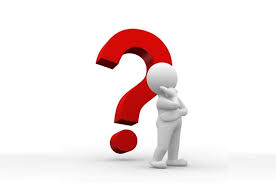 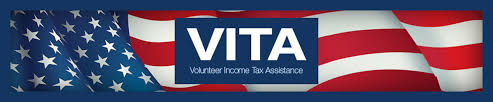